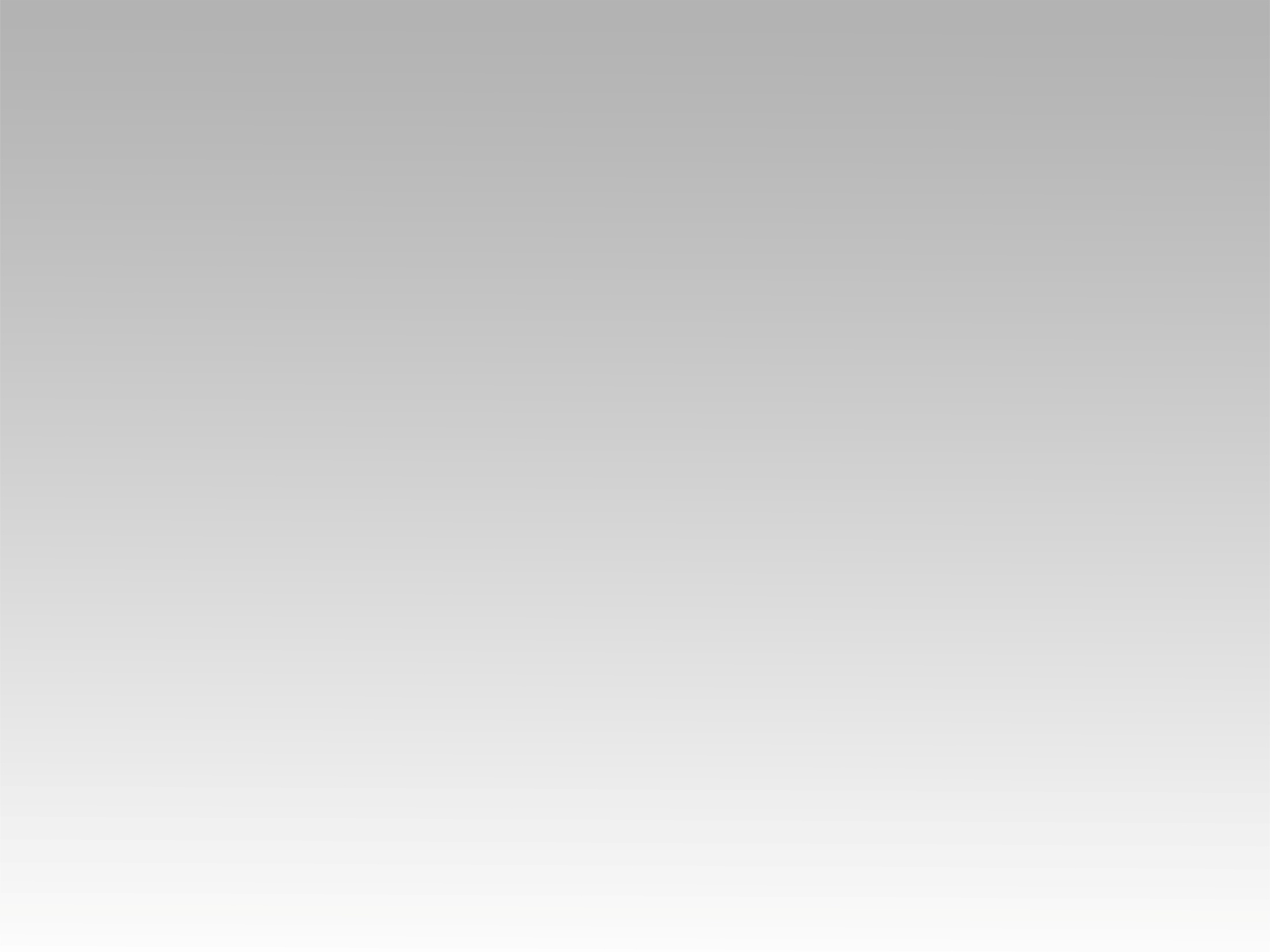 ترنيمة 
مطلوب مني اقولها
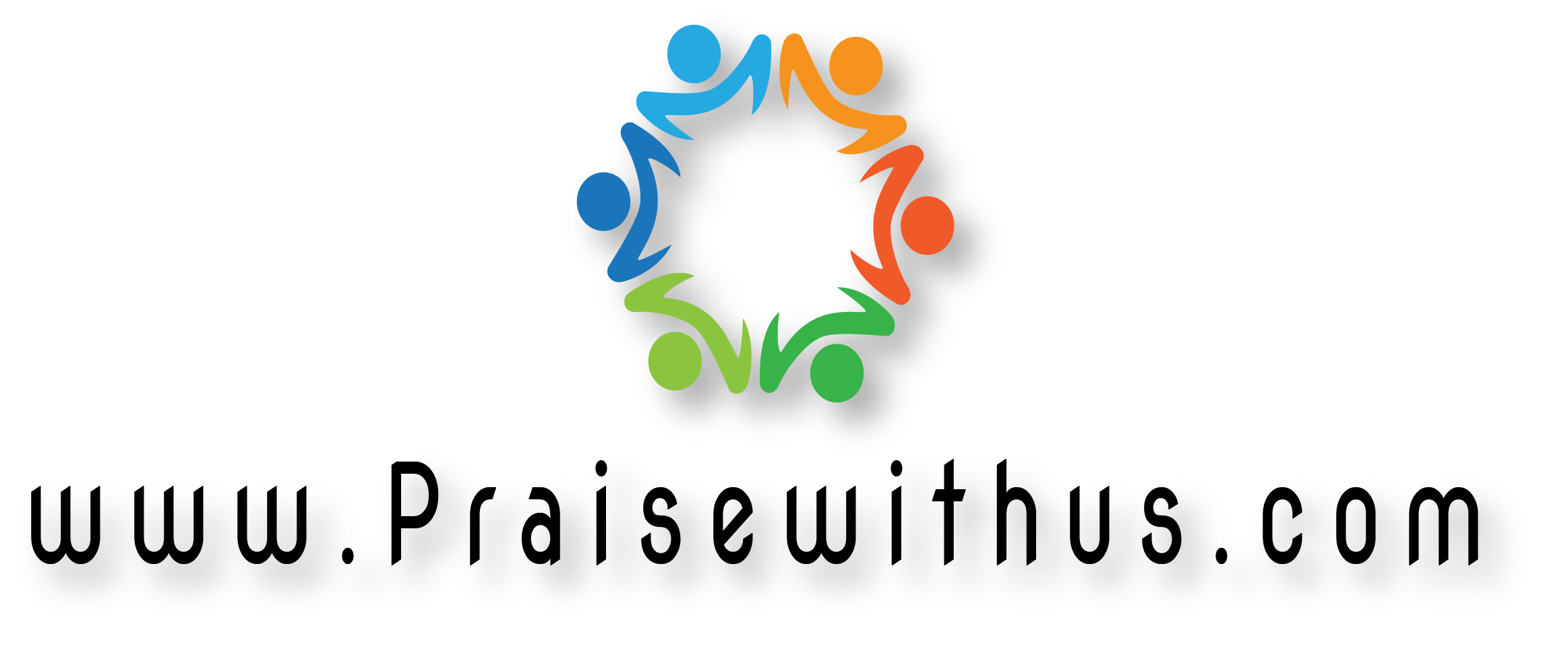 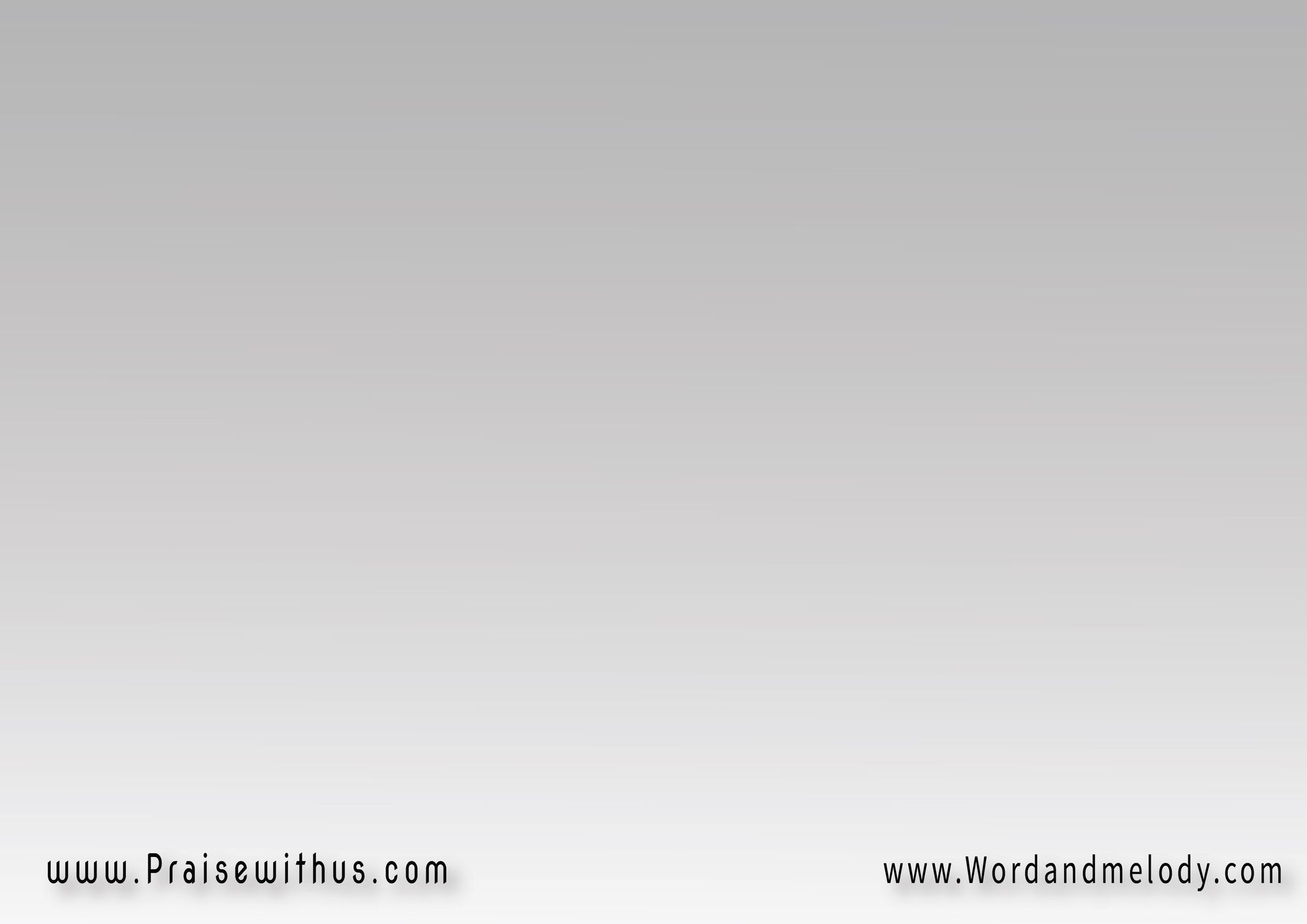 مطلوب مني أقوله 
أو أنكر أسمك يا غالي
أبدًا ده مش هايحصل 
ولو كان فيها مماتي
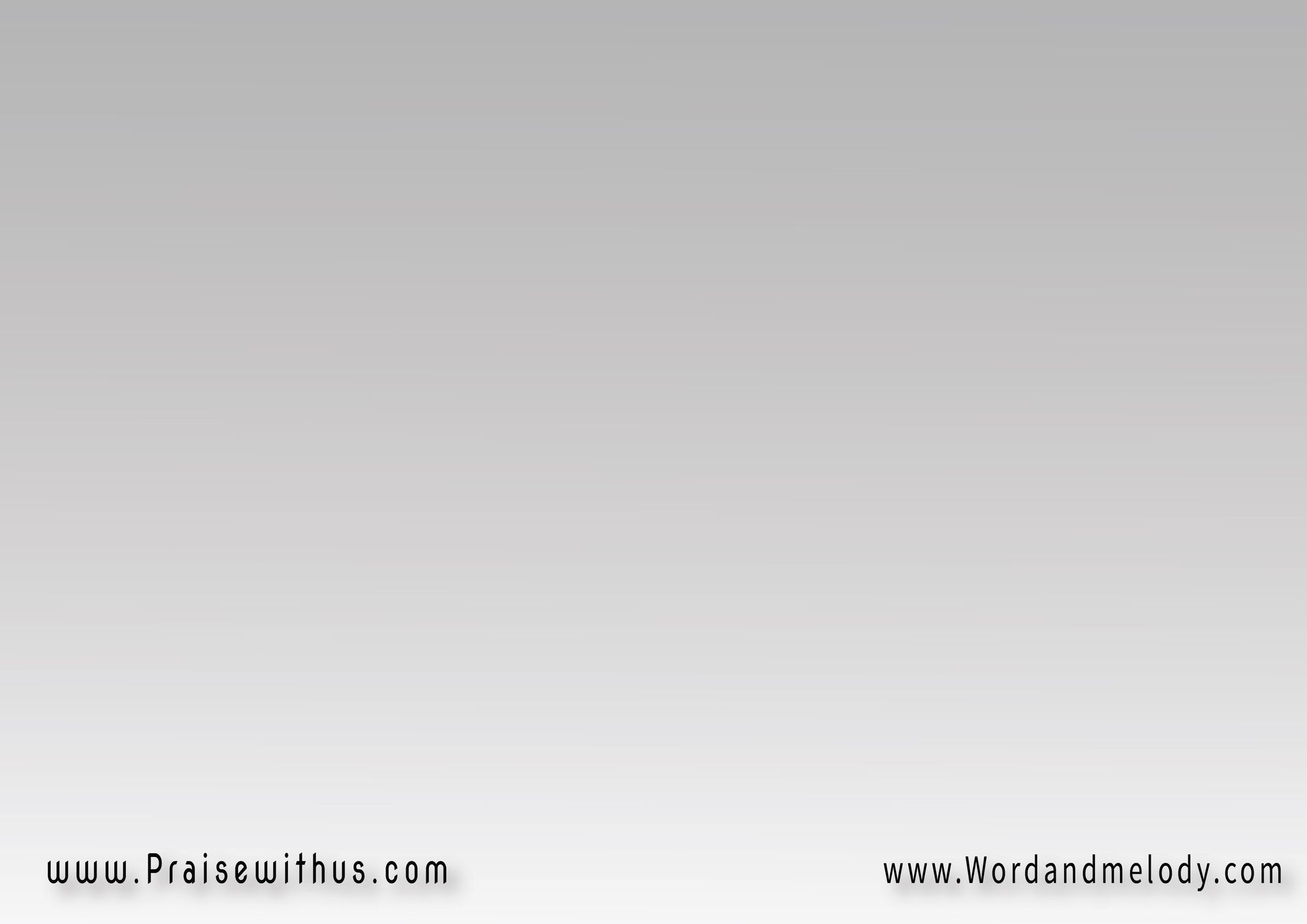 يا إلهي أسمع آهاتي 
فيك الصعاب تعدي
انت الوحيد فاهمني 
ومعديني في آلامي
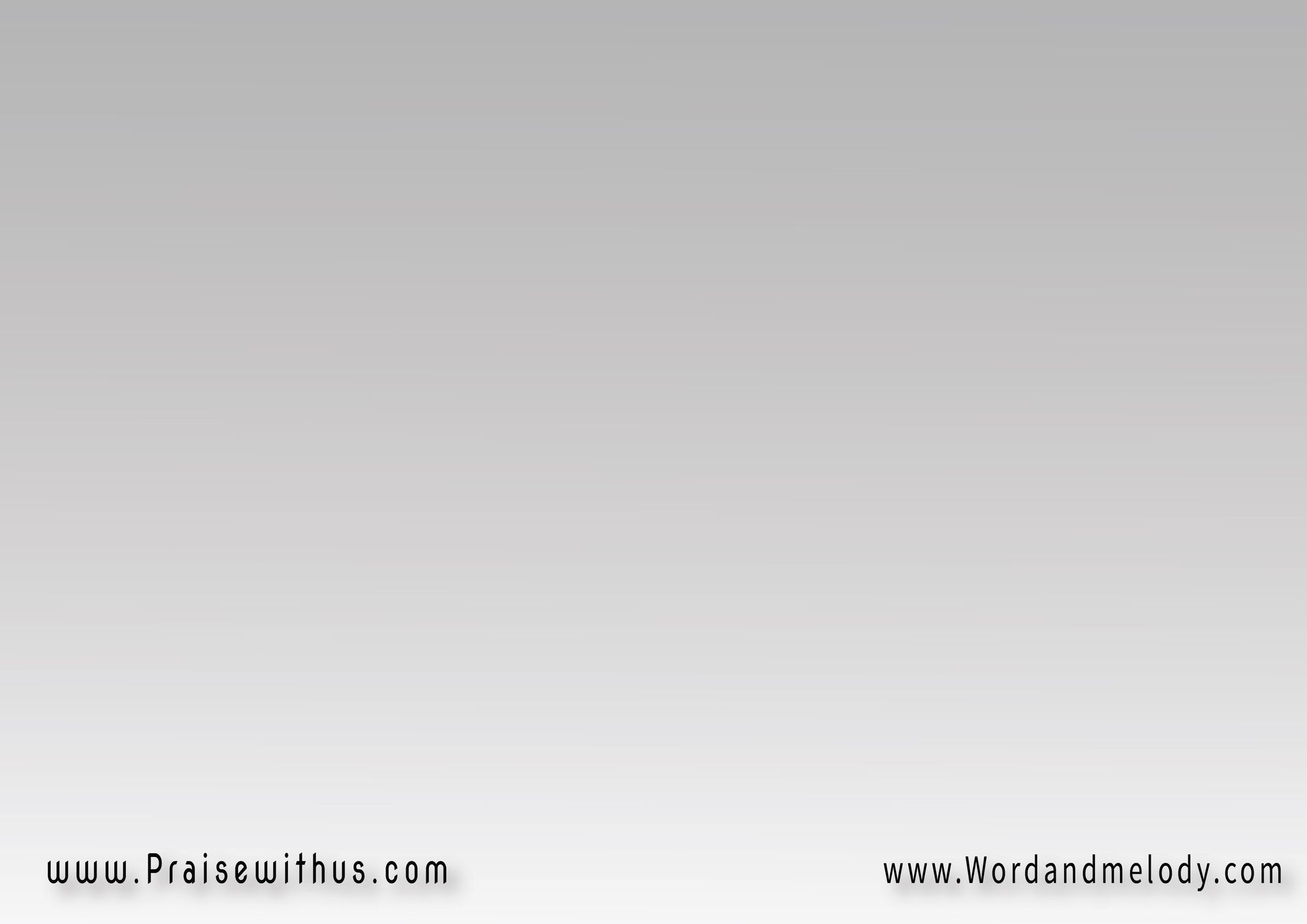 غريب أنا في دياري 
أه أنا غريب
غريب أنا في دياري 
مرفوض بين البشر
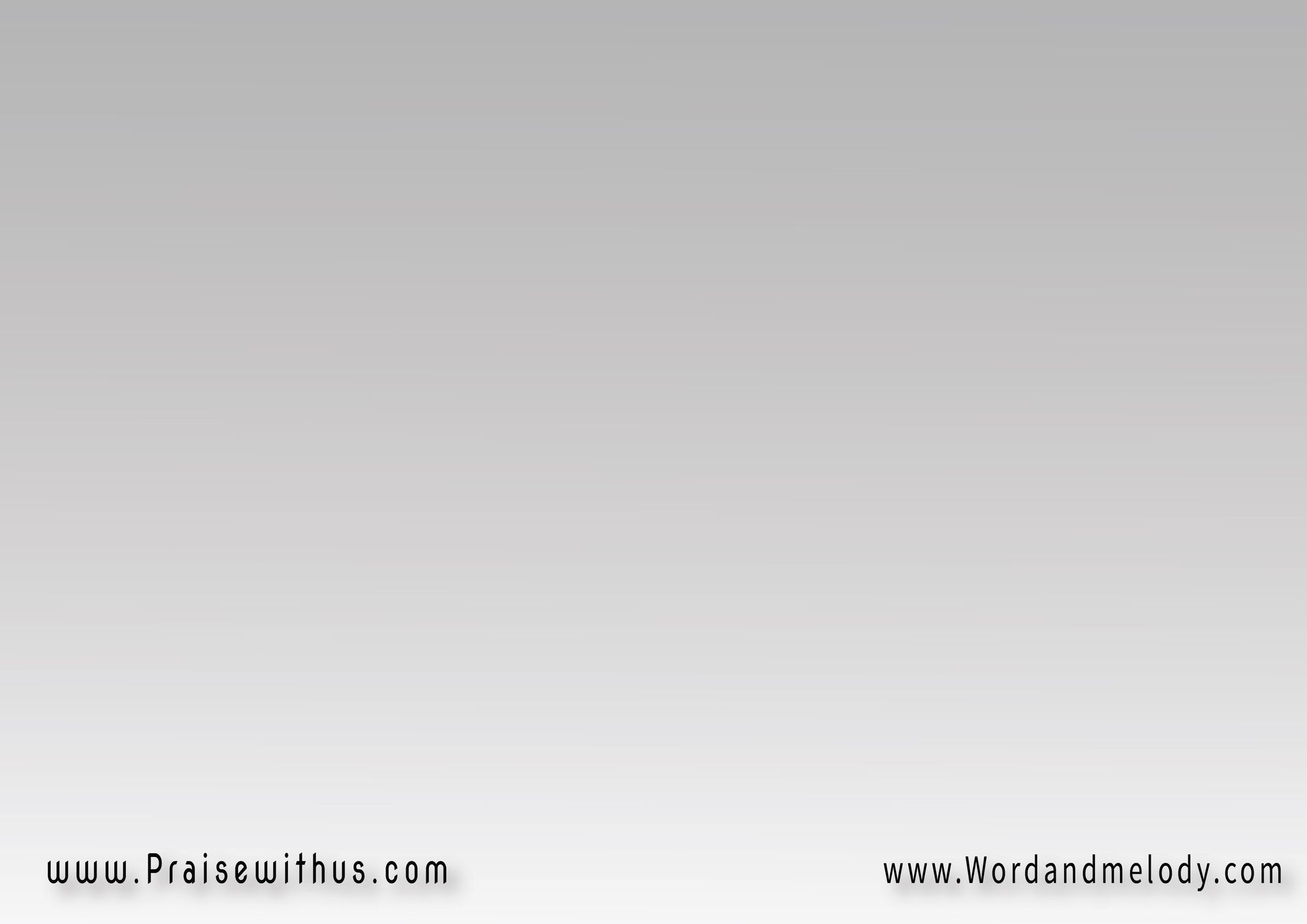 غريب أنا في دياري 
مرفوض بين البشر
يسوع دا حاجة تانية 
حبه في قلبي اتحفر
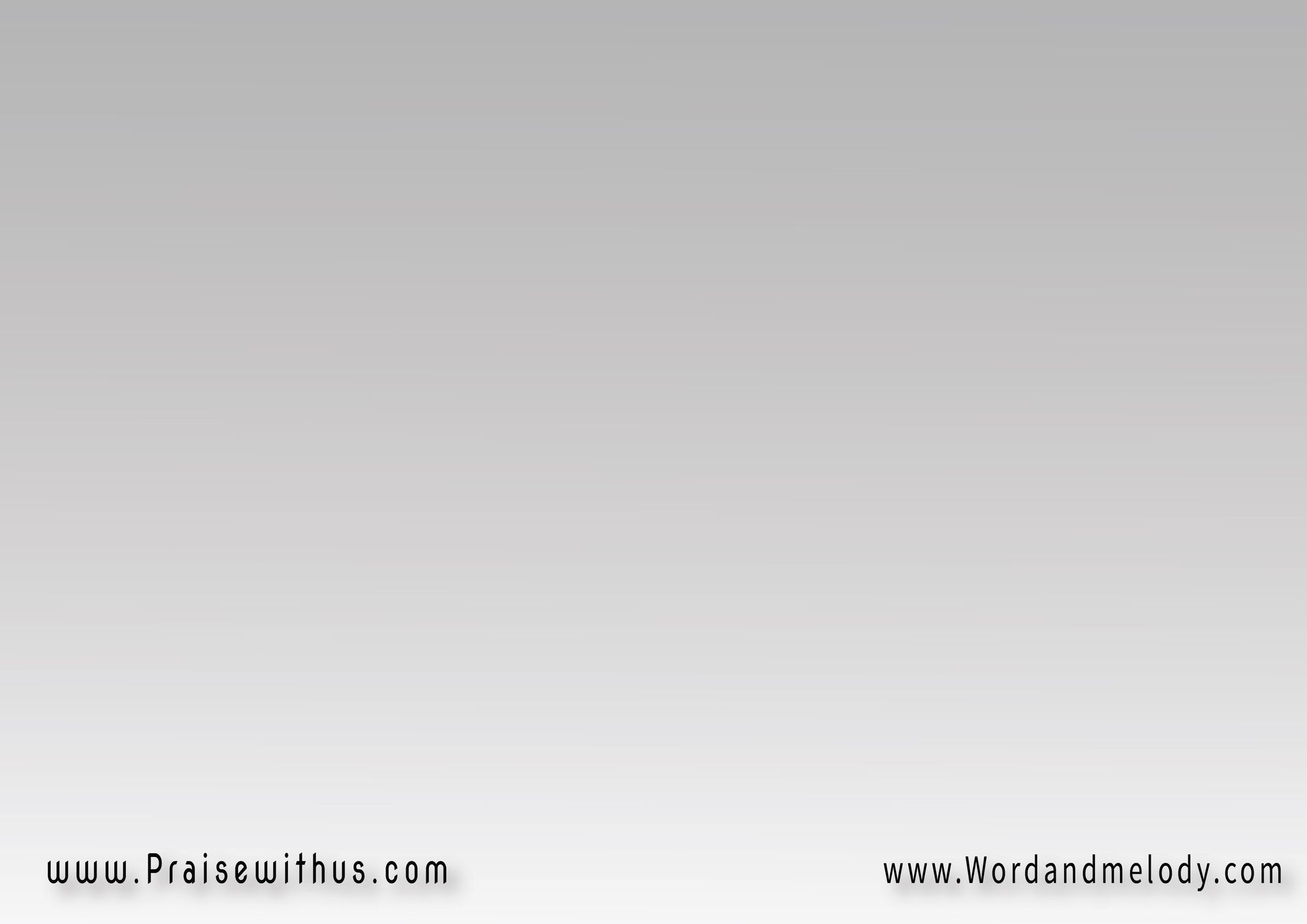 حفضل ماسك في وعده 
اللي قالوا من بعد نصرة
كل الأيام معاكم 
وأنتوا حدقة عيني
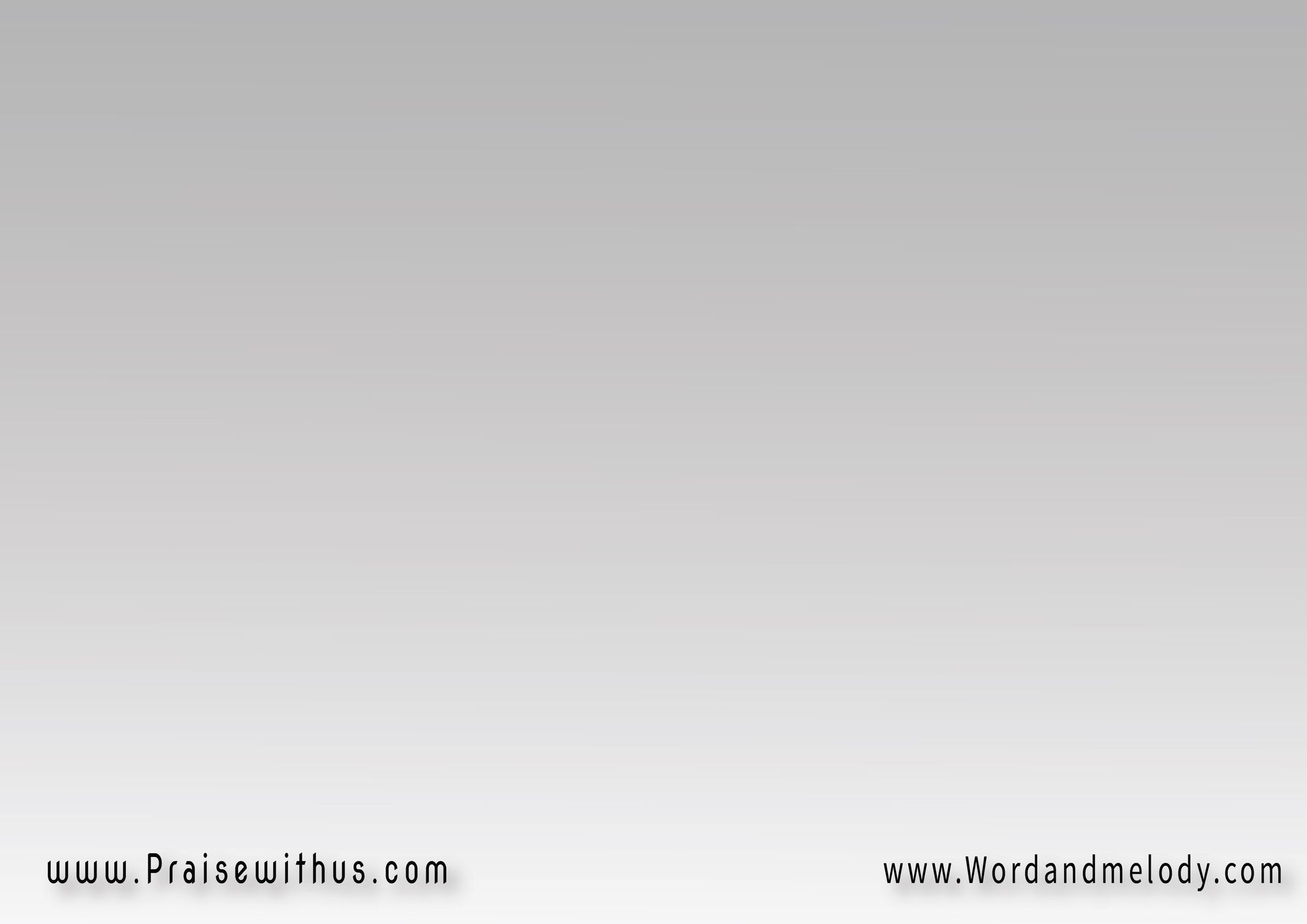 وهأفكر نفسي لما 
الدنيا بتضيق علي
يسوع أنت اللي أكبر
 من كل محنة في
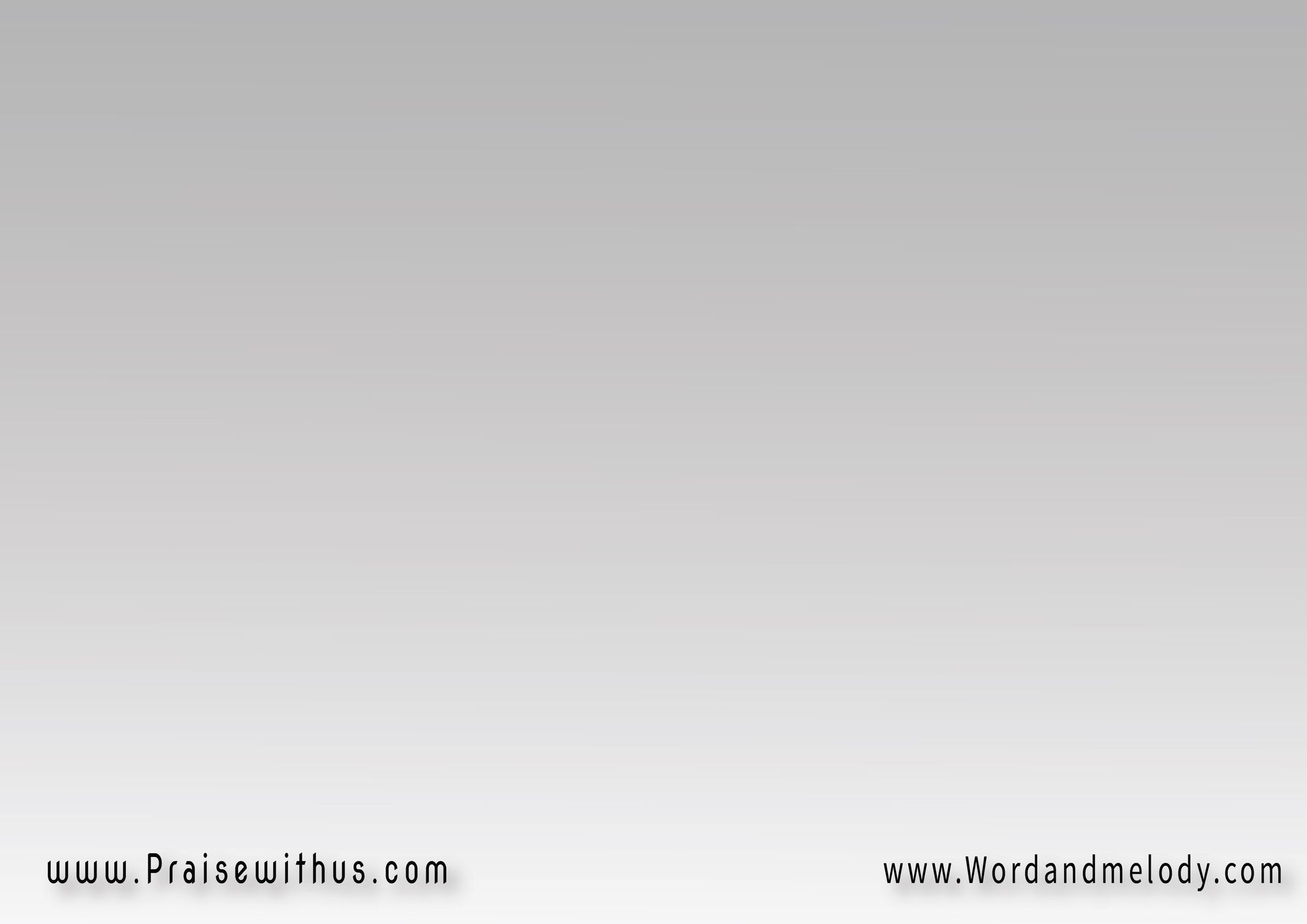 فيك النصرة أكيدة 
من أي صعاب شديدة
ووعودك تبقى مصدر 
أكبر تعزية لي
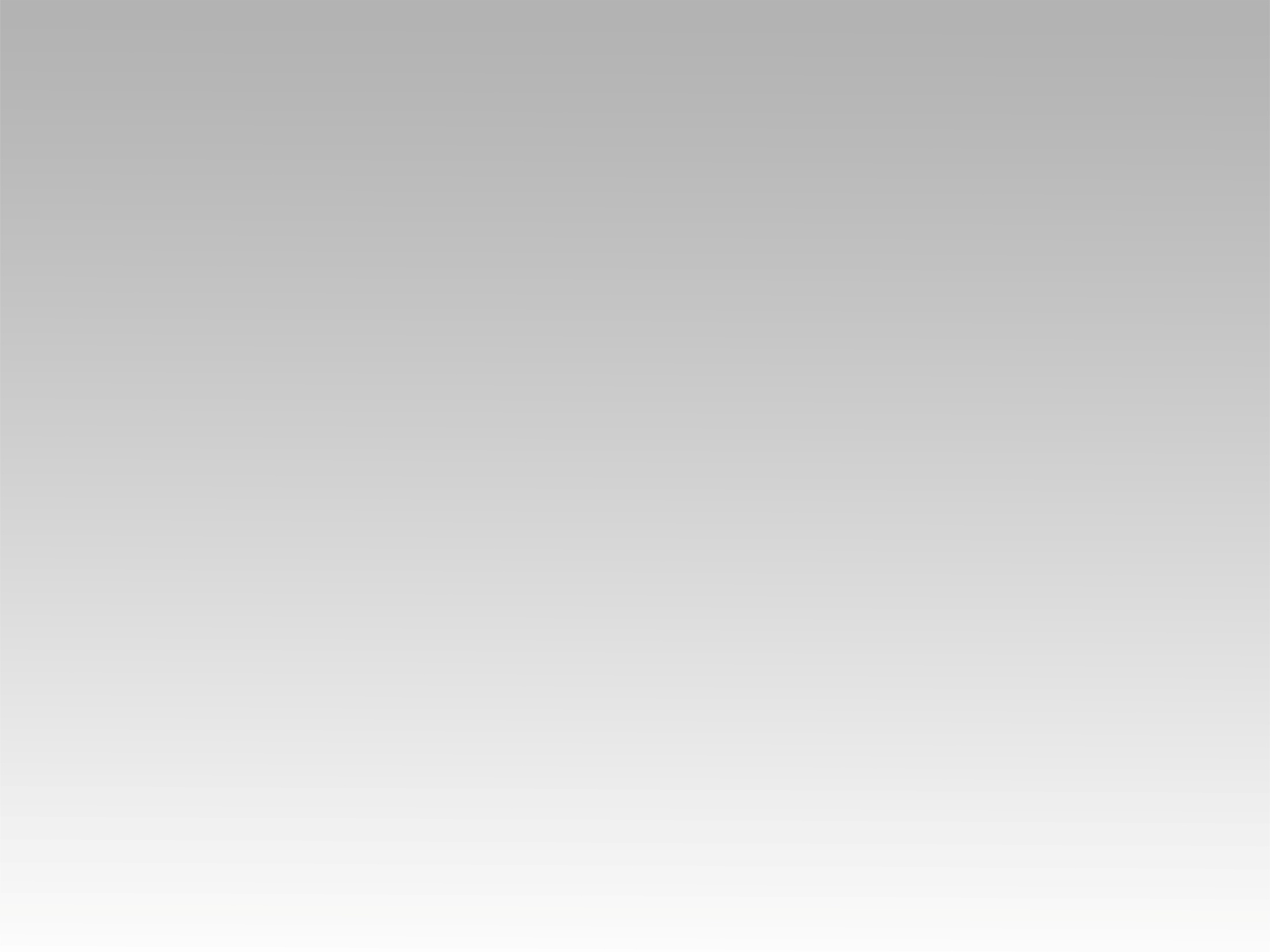 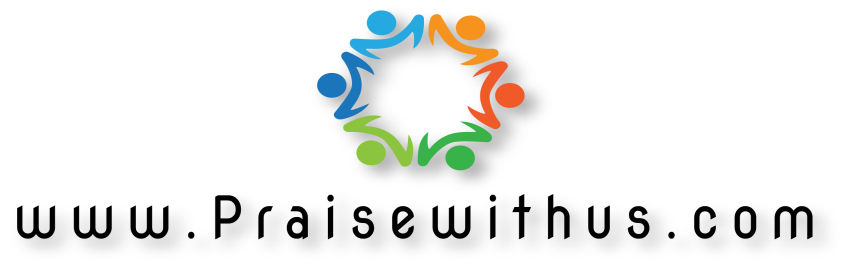